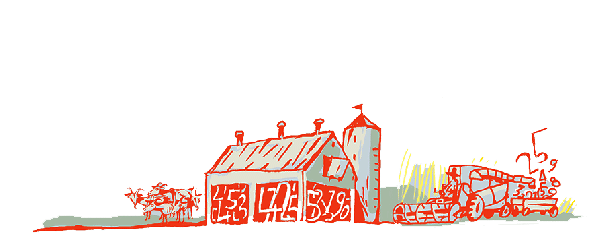 Regional Roundtable on 
World Programme for the Census of Agriculture 2020 Port of Spain, Trinidad and Tobago 22-26 May 2017
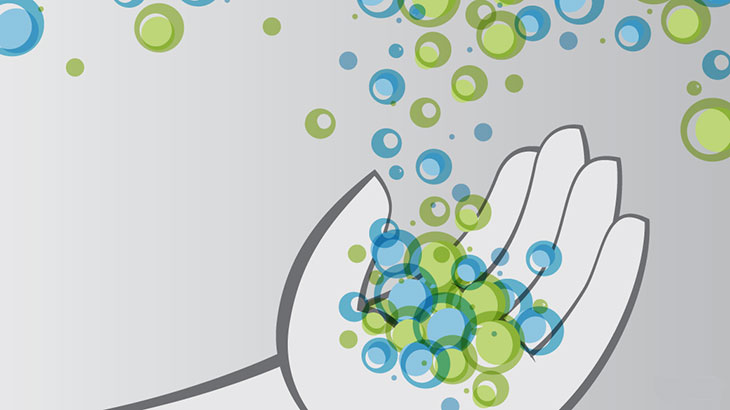 Census Tabulation, Archiving and Dissemination
Technical Session 16
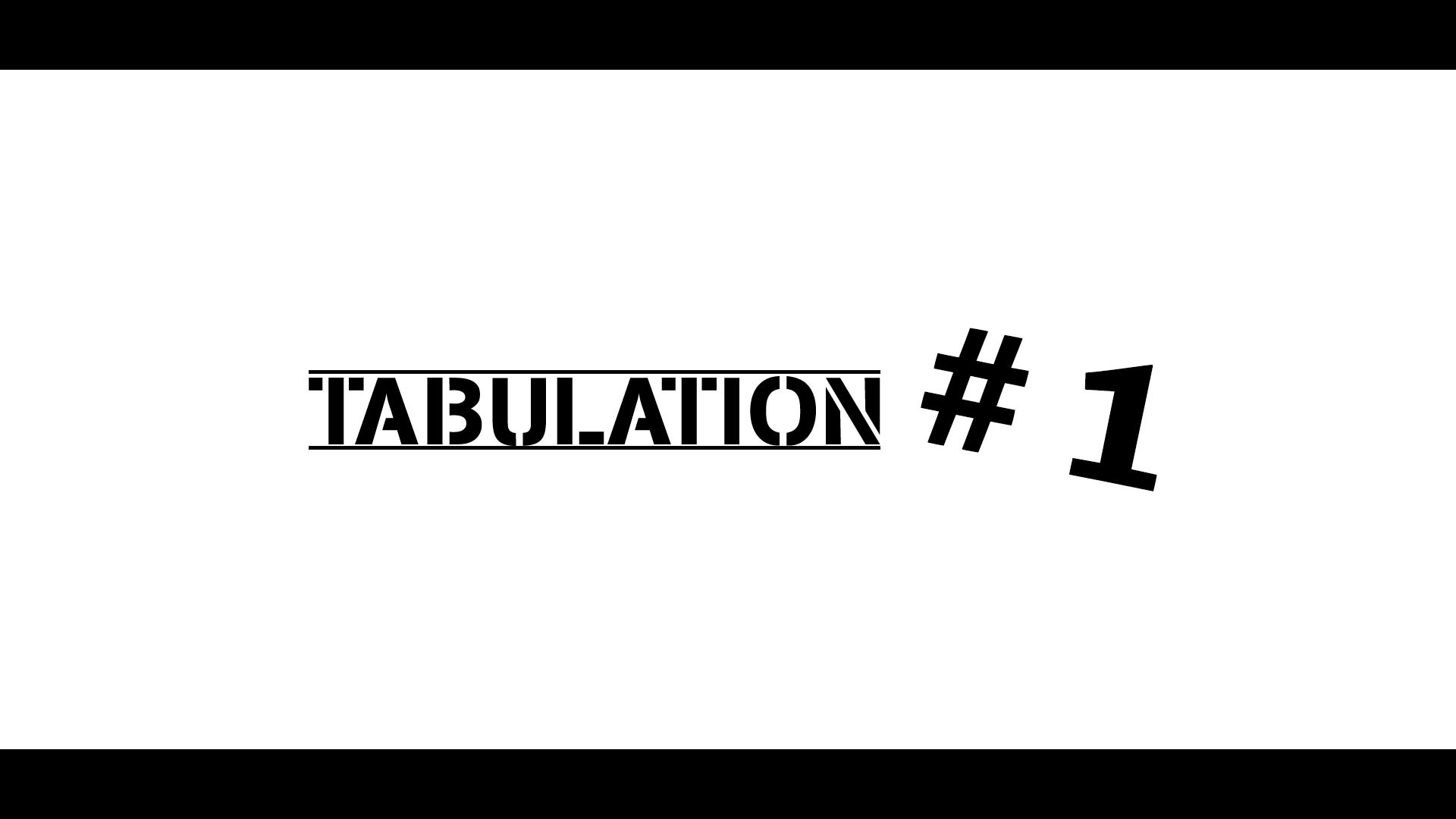 Oleg Cara
Agricultural Census and Survey Team
FAO Statistics Division
1
Contents
Tabulation
Dissemination of aggregate results
Safe access to census microdata
Archiving 
Country example
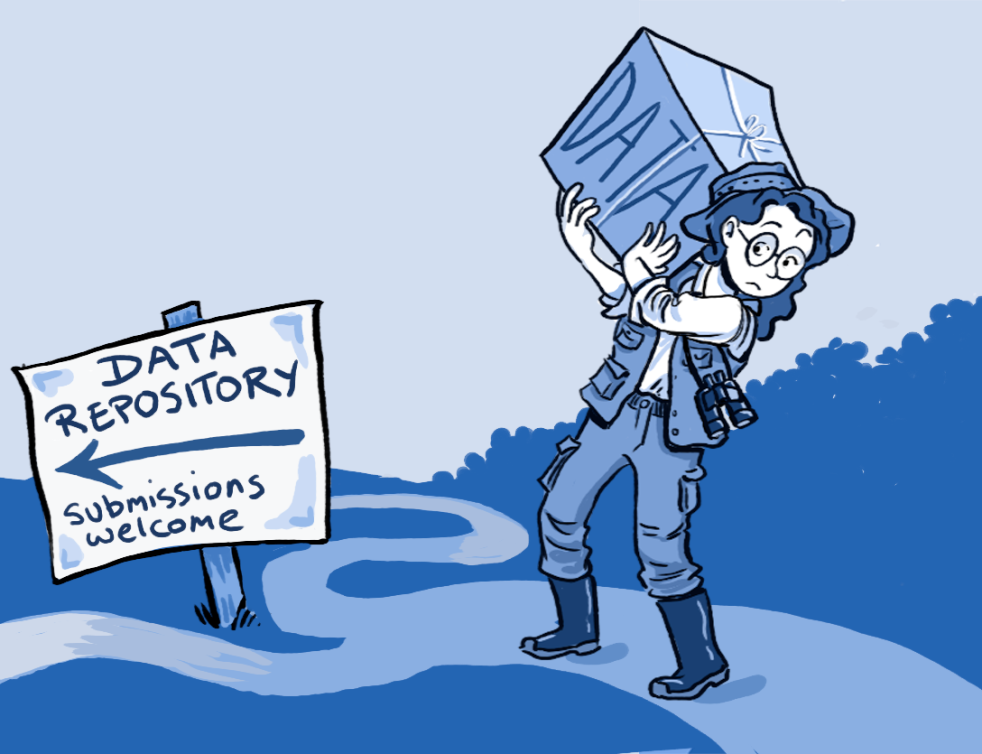 2
Tabulation programme
The tabulation programme (or plan): a set of prototypes of statistical tables (dummy tables) prepared to present the main census results, based on the users’ primary needs.
These are mainly the priority and standard tables responding to the needs of the majority of users. 
Customized tabulations, in addition to the tabulation plan may be produced on demand using census databases.
It is paramount for developing the census questionnaire and to ensure that all relevant census information is included.
Tabulation plan with main tables must be developed before designing the census questionnaires.
3
[Speaker Notes: Statistical table – a primary form of presentation of statistical data]
Tabulation programme (contd)
Coherence and comparability:
with previous censuses (when  available)
other statistical data
relevant and reliable administrative data sources (land cadaster information, agricultural machinery, organic farming, etc.)
international comparability (including the use of recommended classifications/ tabulation classes).
  The preparation of the tabulation plan is an iterative  process: census questionnaire and also census methodology are conditioned by the data to be tabulated and, on the other hand, tables depend upon census questions and also census methodology. 
  If sample enumeration is used, tabulation for small areas or for rare items will not be possible because of large sampling errors.
4
Standard statistical tables
Totals for items collected, such as: total area of  holdings according to land use (or land tenure) types or  number of animals for each livestock type. 
Total number of units with certain characteristics, such as the number of holdings with both agricultural land and livestock or only with land, or just animals.
Averages for items, such as the average area of the holding or number of parcels per holding.
Percentages (e.g. of holdings using organic fertilizers or with animals).
5
[Speaker Notes: International comparisons require standard tables (the use of Classification variables and classes) for all countries]
Classification variables
Classification variables are characteristics used for data tabulation. 
Nine main classification variables have been identified for tabulations of the essential items:
6
Tabulation classes
Often, classification variables need to be formed into suitable classes for presentation in the tables.
FAO recommends to use census essential items for the tabulation classes. Examples:
7
Tabulation classes (contd)
Consistency between statistical collections in the country (e.g. using the same age groups (for ex. 25-34, 35-44, etc.).
International standards: countries should adhere to those wherever possible to help in making comparisons between countries.
To meet national reporting needs, more disaggregated classes are encouraged (to allow for re-aggregation).
Where countries wish to use different class groupings in their standard reports, they should also report the results according to the guidelines given in the WCA 2020 for international comparison purposes.
For more details see WCA 2020, Table 1: Agricultural census essential items: tabulation classes.
8
[Speaker Notes: International comparisons require standard tables (the use of Classification variables and classes) for all countries]
Territorial profile of census results
Different levels, by:
administrative regions/rayons
agro-ecological zones
 villages/communities
other small areas

Dissemination of data items which are relevant, meaningful for a particular  level and ensuring data confidentiality.
9
Territorial profile of census results (contd)
The level of administrative units to be presented in the tables could be a decisive factor in designing:
census methodologies (choosing between complete or sample enumeration, defining agricultural holding within the border of a region)
census tools e.g. questionnaires with special sections or annexes completed for each administrative unit where land and/or livestock is located (e.g. Armenia, Italy, Moldova, Romania, etc.).
10
Cross-tabulations
There are basic cross-tabulations presenting different types of summarized measures. 
Two-way tables: census data are classified by two different items simultaneously, e.g.:
the number of holdings classified by area of holding and livestock (by each area/livestock number class) 
the number of holdings classified by age of holder and area of holding (by each age/area class)
There are also more complex cross-tabulations like three-way tables (e.g. number of holdings classified by age of holder, area of holding and province).
For more details see WCA 2020, Table 2: Agricultural census essential items: recommended cross-tabulations.
11
Tabulations: census scope and coverage
Agricultural (crop and animal) production activities correspond to ISIC groups 011- 015.
 Interpreted very broadly: agricultural, forestry and/or aquaculture and/or fisheries production activities. 
 Widened census: includes both agricultural and non-agricultural production households.
 Community -level data collection in an agricultural census.
 Tabulations with more details on some sub-populations of holdings (such as “large or special holdings”).
12
[Speaker Notes: Establishments engaged in agricultural production activities (of agricultural goods).  ISIC (Rev. 4) Groups: 
Group 011: Growing of non - perennial crops;
Group 012: Growing of perennial crops
Group 013: Plant propagation 
Group 014: Animal production 
Group 015: Mixed farming]
Tabulations: community-level data
Community-level data in an agricultural census can be tabulated in two ways:

To summarize the characteristics of communities
To use as classification variables for tabulations against holding-level data, such as:
number and area of holdings
number of households and population.
13
Tabulations: community-level data (contd)
Typical community-level classification variables are:
Access to urban centre
Risk of natural disasters
Economic status
Occurrence of seasonal food shortages
Presence of a periodic or permanent agricultural produce market
Access to veterinary services
Access to farm input trading centre
Access to credit institutions
Access to farmers’ association
Presence of specific development projects.
14
Dissemination - key stage of a census
Dissemination is one of key stages of the census process where the census data are made available to users and long- term preservation is ensured
Main purpose of the census - meeting users needs for data through provision of structural data on agriculture 
Dissemination strategy of census results
Dissemination plan 
Large consultations with main stakeholders  
Ensure access to a wide range of relevant data
Supply a variety of products 
Technologies/Dissemination Media
15
Dissemination - key stage of a census (contd)
Timely results 
Contribute to users/ stakeholders’ extended use and trust in census results.
Census Metadata
Explanation of inconsistencies  between census results and other data sources
Quality Assurance (relevance, accuracy and relibility, coherence and comparability (including  international comparability), timeliness and punctuality, accessibility and clarity, confidentiality, etc.)
16
Metadata
Metadata (“data about data”) provide information about one or more aspects of the data

Should include quality measures 

Metadata help users:
understand what the data are measuring and how they have been created, 
prevent them from misunderstanding the data and helps to promote appropriate use of the data
understand the quality of data by providing information about the data collection process 
better interpret and use the census results.
17
Dissemination products and services
Reports:
Report on preliminary results 
Report on final results 
Analytical/thematic reports
Report on quality evaluation (including results of PES)
Technical report 

Data products and services:  
Tabulated data 
Providing access to macro-databases and to micro-databases

Other products:
Brochures and flyers 
Atlases and other geographic  products
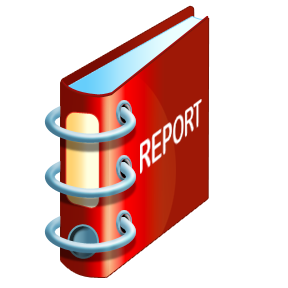 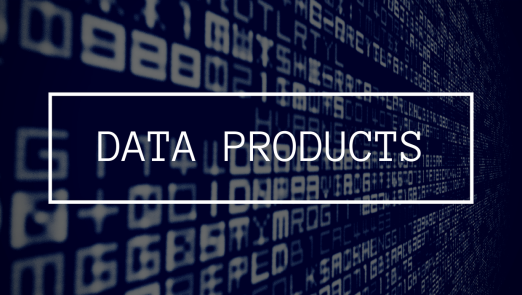 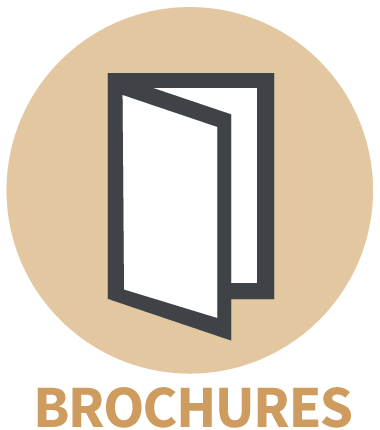 18
Dissemination products and services (contd)
Use of GIS to provide easy and user-friendly access to census data in user-relevant formats.

Interactive products:
allow for complex maps and visualizations, various cross-tabulations, and other customized data queries, 
enable users to access census data themselves, and build their own customized tables or spatially configure data outputs according to varying spatial requirements.
19
[Speaker Notes: Summary report of key preliminary census data
Tabulations and reports in electronic format with online distribution
statistical releases/publications with predefined queries /
Standard  tables (charts and maps) - a set of pre-designed basic tables (charts and maps) for all main topics of the census (hard copy, CD, web site)
Publications with preliminary and final census results

Preliminary results: In some cases, preliminary results are delivered prior to the presentation of final figures. These preliminary results can be produced either by sampling from census databases or by filling special forms during the field work.]
Reports on preliminary results
The advance estimates of principal characteristics of the holdings are provisional and subject to revision once the full data-processing and verification operations have been completed.
Preliminary results results could be based on:
Key data on all the holdings enumerated in the census, per example through primary manual tabulations, or
 A subset of the census data, either a representative sample or a geographic subset.
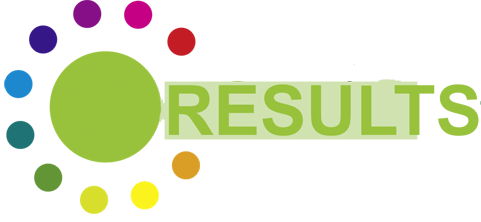 Preliminary results should be issued as early as practical. According to best practices, countries release the first preliminary census results within 3 months after the end of the enumeration period and/or 6 months after the end of the census reference period.

Both online and printed dissemination media can be used for dissemination of preliminary census results.
20
[Speaker Notes: The period for releasing the preliminary results after completion of the field work will be different for each country.  It will depend on the number of holdings enumerated, number of items included, method of census enumeration, strength of the technical personnel, the data processing equipment that is available, etc. The use of CAPI would facilitate significantly the production and release of timely preliminary results. 
 
However, the preliminary census results should be released not later than a few months after completion of the field work.  If it takes longer, the urgent need for census information is left unsatisfied and the practical usefulness of the census is seriously diminished.  In any case, the follow-up publicity campaign promoting the use of the census results, described above, should not be implemented before important results are available. 

Country examples: Lithuania, Romania; Thailand, Hungary]
Reports on final results
The final census results must be published as soon as possible: according to good practices - within two years after the end of the census reference period. The Report  should include:
GENERAL  PART

Objectives of the census.
Historical background: a brief history of previous censuses.
A brief description of the country (e.g. geographical area, agro-ecol zones; importance of agric.)
Census scope and coverage.
Census methodology and organization: a short summary.
Main concepts and definitions, including the definition of the statistical unit.
Census enumeration period and reference period/date.
II. RESULTS

Summary of results.
Explanations for use of tables.
Basic (standard) tables.

III. ANNEXES (such as census questionnaire(s), maps).
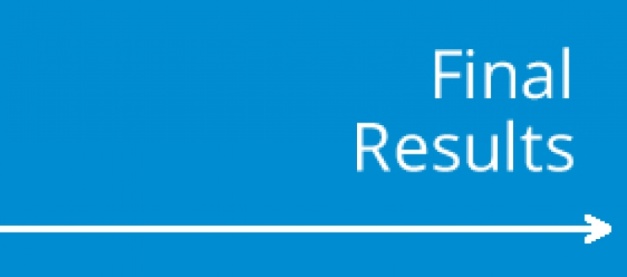 21
[Speaker Notes: The reports on preliminary and final census results should be prepared by professional staff and, if possible, reviewed by experts familiar with the agricultural situation of the country.  The report may be issued in a number of volumes, depending on the size of the country and contents of the report for example on:
on a subject basis, e.g. one volume for general characteristics of the holdings, another  for land use, another for livestock, another for equipment, etc. and/or  
a geographical/administrative basis, e.g. one volume for each province.]
Methods of dissemination and media
B. Methods and tools for dissemination of aggregate census results: 
Printed materials
Online dissemination 
Other electronic methods (CD-Rom, DVD, Flash Drive)

C. Methods for safe access to microdata.
22
Analytical/Thematic reports
The reports may range from volumes presenting extensive and detailed statistical tabulations, particularly cross-tabulations, to more analytical reports that combine tabular materials with some interpretative or analytical text. 
Must be based on user needs and respond to a country's specific development needs and emerging issues. 
May include time series and trends analyses of main census items and may combine census data with other data sources to provide a more comprehensive and current outlook.
Must be planned and scheduled during the preparatory phase and published according to the release calendar. 
Examples: 
Volumes of regional analysis on such topics as: typology of agricultural holdings and their regional distribution; production methods used in agricultural sector; gender and other socio-demographic aspects of the holdings; land use, crops, livestock, work on the holding, input use, etc.
Community profile analysis (when community level data are available, especially when a community survey has been conducted).
23
[Speaker Notes: Must be planned and scheduled during the preparatory phase and published according to the release calendar in order to secure the necessary funding and avoid out-dated reports.]
Technical report
A technical report is aimed at describing in detail how the whole census operation has been conducted, the methodology, choices made, concepts and definitions applied, difficulties encountered, possible delays and their reasons, the results of quality evaluation, etc., and to use this evaluation for making recommendations for future censuses.  
A technical report should include an evaluation of problems met, mistakes made and solutions found, and may include many confidential elements.
Suggested structure of the Technical report:
Introduction.
Approach to census methodology. 
Pre-field-work preparation. 
Field-work. 
Use of sampling methods (if applicable). 
Data processing. 
Quality evaluation of census results (including results of PES). 
Suggestions for further tasks.
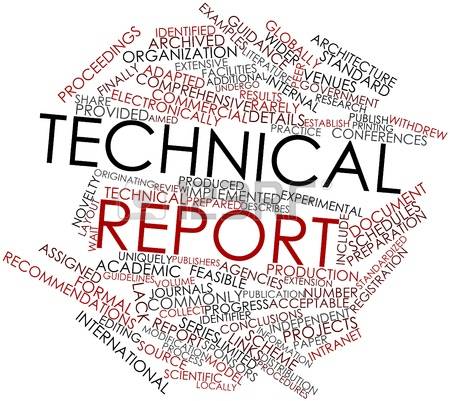 24
[Speaker Notes: Quality evaluation of the census results 
The section on quality evaluation in the technical report should provide information on all quality dimensions of census data, as described in Chapter 7. The census usually collects data from all agricultural holdings (when complete enumeration is applied) according to the adopted definition, and thus there is no sampling error.  The dimension on accuracy and reliability, should focus  on  the evaluation of non-sampling errors, including the assessment of:
Data products and services
Tabulated data
Providing access to macro-database and micro-database
Geographic products
Static map (print and web),
Census atlas (print and web), 
Interactive map (web).
Brochures and flyers]
Tabulated data
Standard tabulated products (standard tables): 
Are designed according to the Tabulation plan.
Should provide basic tabulations and cross-tabulations and satisfy the majority of census data users. 
Additional tables:
Are based on specific users’ requests.
May require customized tabulations. 
Could be provided by census agency as soon as the census database has been established and tabulation software packages introduced.
25
Providing access to census databases
Providing public access to database for macro-data
The simplest form of a database for macro-data is a straight copy of a publication on a digital medium, usually on the website of the census office (CO)
More advanced: 
Offers to users the possibility to manipulate the tables in various ways in order to obtain views or results that represent their specific requirements. 
May include associated graphing and thematic mapping capabilities. 
Can also cover the results of earlier censuses.

Providing public access to micro-data 
Should meet legislated requirements (e.g. on confidentiality). 
Institution’s capacities to ensure the security and the confidentiality of the individual information when providing users’ access to microdata; Ensuring confidentiality of microdata are referred to Statistical Disclosure Control or anonymisation.
For the purpose of dissemination, a representative sample of the individual records could be made available. The size of the sample would also depend on the capacity and resources of the CO. 
A basic decision must be made whether to provide access to macro-database, to micro-data base, or both.
26
[Speaker Notes: A database is an ideal storage platform for structured data products from censuses. 
Both micro- and macro-data structured in databases are at the basis of tabulated data and other dissemination products produced by census offices.
Census databases with public access assist data users by providing easy access to a wide range of census data. 
A basic decision must be made whether to provide access to macro-database, to micro-data (micro-data base), or both
Building a census database:
Requires careful planning, is time/resource consuming and should fit within the global ICT framework of the organization
Should be seen as an ongoing process both comple­menting the data dissemination strategy and strengthening the statistical capacity of the organization]
Microdata
Microdata are the data recorded on the unit of enumeration, they allow users to carry out a wider range of analysis than with aggregate data.
Each set of information about a unit represents a microdata record. 
Access to Census microdata:
Allows users to carry out a wider range of analyses than is possible with aggregate data
Legal framework
Organizational  and technical framework
Confidentiality of the information recorded from respondents must be strictly preserved.
27
Methods for access to microdata
Public Use Files (PUFs): these files undergo a rigorous statistical disclosure control (SDC) process so that the chance of re-identification of respondents is minimal. 

Licensed Files: licensed files are also anonymised but with the possibility of fewer SDC procedures being applied. Researchers are asked  by NSO to be explicit about the research that they are doing and to sign a license on the conditions of microdata’s use.
28
Access to microdata (contd)
Remote Access Facilities (RAFs): with a service window provided by NSOs which allow researchers to supply the algorithm and tools they will be using. NSO’s staff can run the job against the actual data set before returning the output to the user. 
Data enclaves: a facility within the premises of the NSOs to which researchers can come in order to perform their research on detailed files. 
Deemed Employee: a researcher may be sworn in to work with the agency as a temporary staff member. In this case the researcher would be subject to the same secrecy and ethical provisions and as the regular staff. 

For more details see Providing Access to Agricultural Microdata: A Guide’ (Global 	Strategy, 2014).
29
Data archiving
A means of ensuring long term preservation of data.
Assists users in understanding and interpreting the data. 
Ensures the continued access to the census data by users over long periods of time. 
Primarily relates to digital data.
Digital data can be vulnerable to obsolescence of enabling technologies, from hardware and software used to store and access the data to physical damage and to loss due to the passage of time.
30
Data archiving (contd)
Should include:
raw microdata
edited microdata, 
macrodata
the appropriate metadata
census dissemination products 
census tools such as computational programs, conversion tables, enumeration manuals, training manuals, supervision manuals, questionnaires, cartography, etc.
31
Data archiving (contd)
Safe storage of the data in a sustainable environment:
with appropriate policies and procedures
ensuring that the archived census data can be made available over time to authorised users.

More details in:
WCA 2020, Chapter 10
International Household Survey Network. Working Paper 3: Principles and Good Practices for Preserving Data (IHSN 2009).
32
Public events to disseminate the main census results
Important national events performed  in accordance with Dissemination Strategy and Plan, such as:
National seminars to disseminate the main census results along with regional dissemination seminars
Press conferences.
The events organized to present:
Preliminary census results
Final census results.
33
Country examples
Saint Lucia: Agricultural Census 2007
The AC tabulation plan included two aspects:
 Main characteristics of the agricultural sector by administrative districts:
34
Country examples (contd)
Saint Lucia: Agricultural Census 2007
A classification of tables according to the main classification variable:
35
THANK  YOU
36